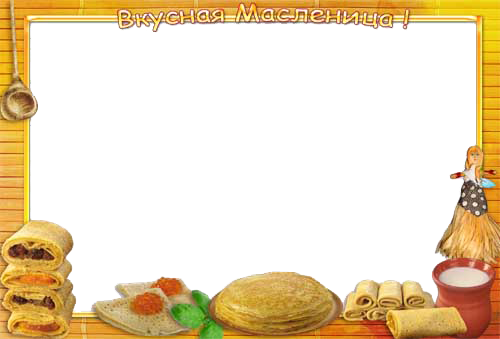 Веселись, народ, к нам Масленка идёт!
Подготовила воспитатель СП «Дюймовочка» МБОУ СШ №1 им. И. Прокопенко г. Гвардейска Клишова Виктория Владимировна
2017 год
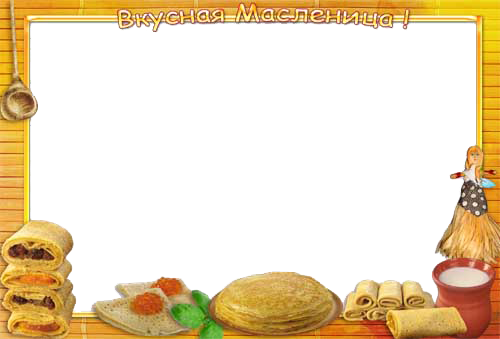 Содержание
Цели и задачи
 Масленичные традиции
 Изготовление Масленки
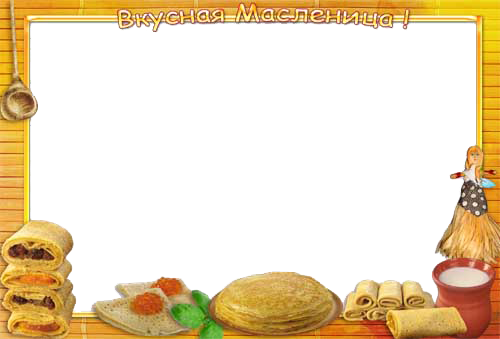 Цель
Научить детей изготавливать народную куклу, вовлечь в творческий процесс.
Задачи
     Познакомить детей с историей народной куклы         
     Познакомить с технологией изготовления куклы
     Воспитывать любовь и уважение к традициям, нравственным ценностям русского народа
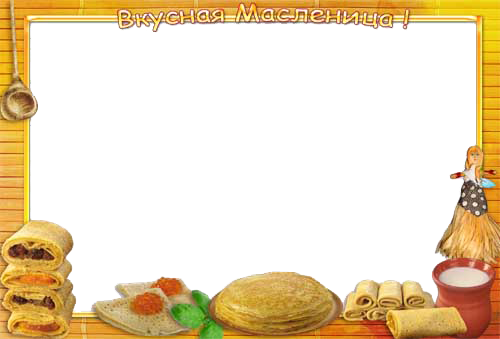 Масленичные традиции
Масленичные традиции очень необычны и интересны, так как они сочетают в себе:
Завершение периода зимних праздников;
Открытие нового, весеннего периода праздников, обрядов, которые должны были способствовать получению богатого урожая.
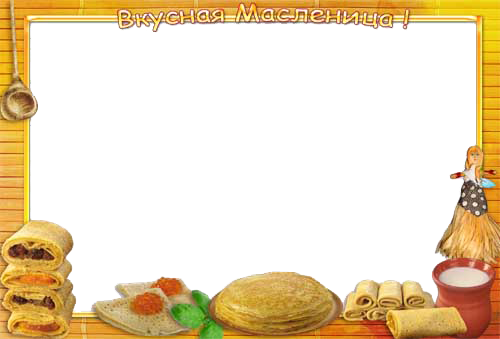 Встреча Масленицы
Масленицу открывали ребятишки. Всех они спрашивали: «Везёшь ли масленицу?» Сооружали снежные горы, катались на санях, ходили по дворам с песнями и присказками.
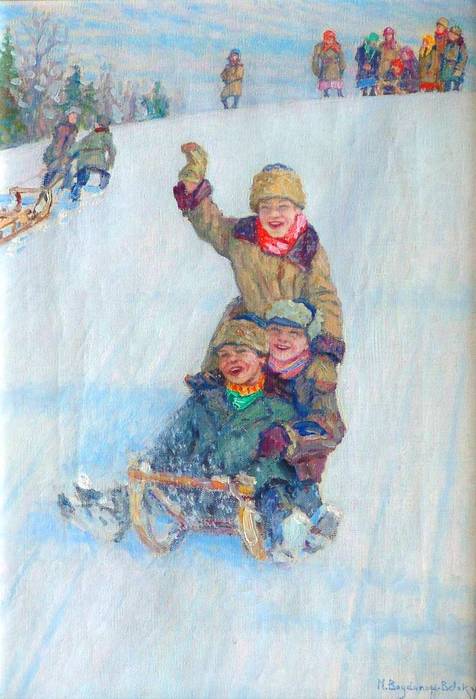 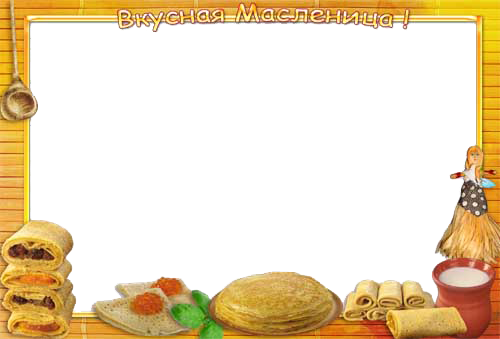 Масленичные забавы
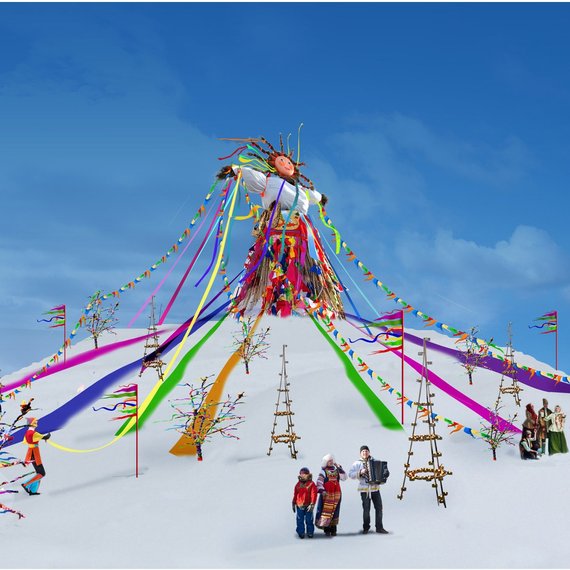 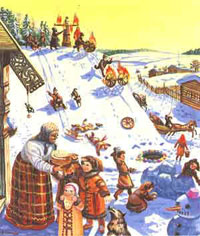 Ледяная карусель
Снежные городки, 
бои мешками
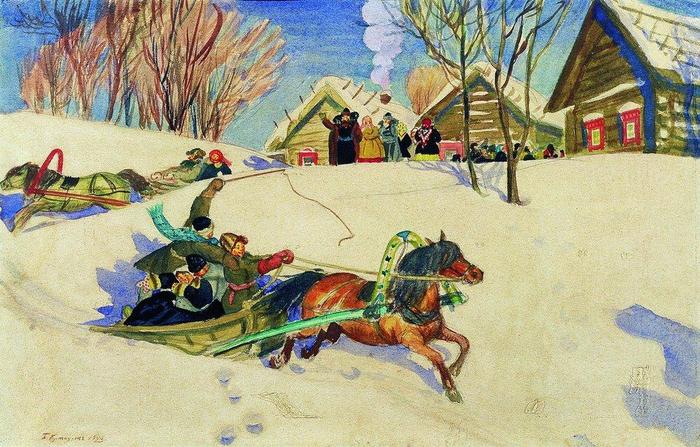 Катание на лошадях
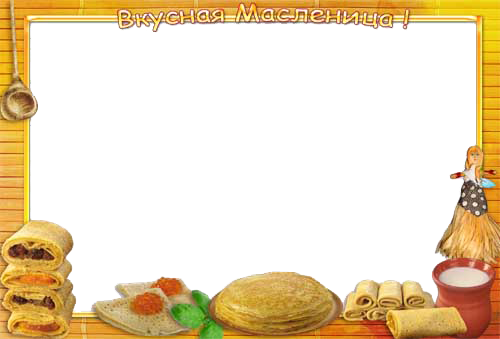 Понедельник – встреча Масленицы
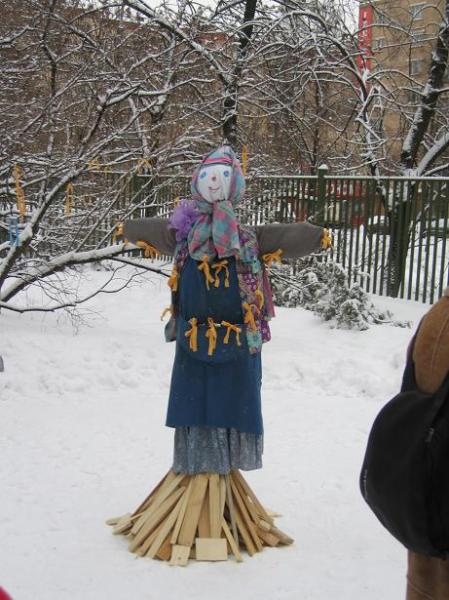 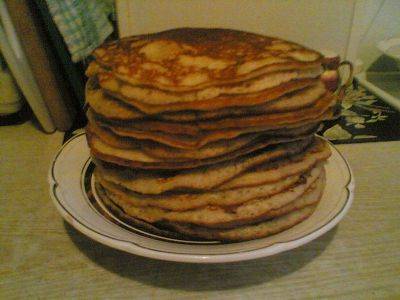 Наряжают куклу- чучело
Начинают печь блины
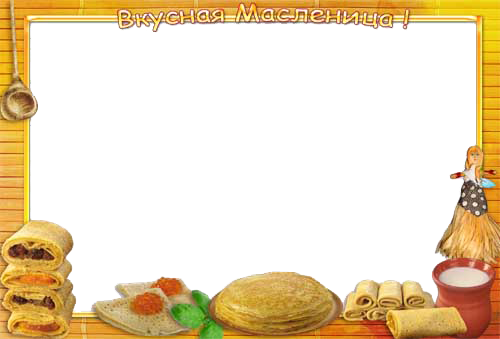 Вторник-  «заигрыш», начинаются весёлые игры, за потеху угощают блинами
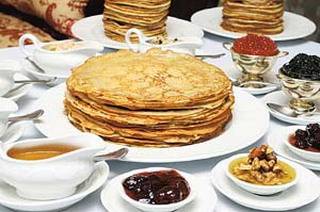 Среда- «лакомка», на первом месте в ряду угощений, конечно, блины
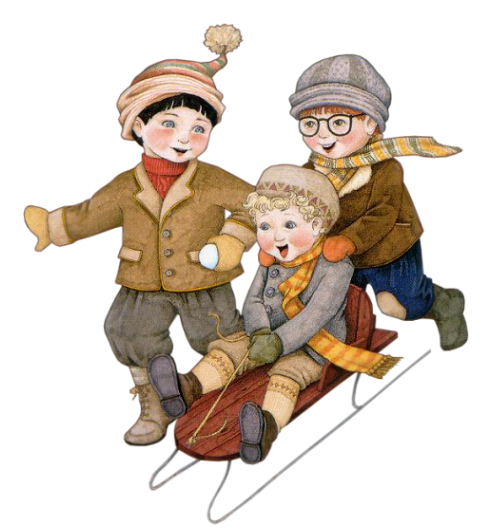 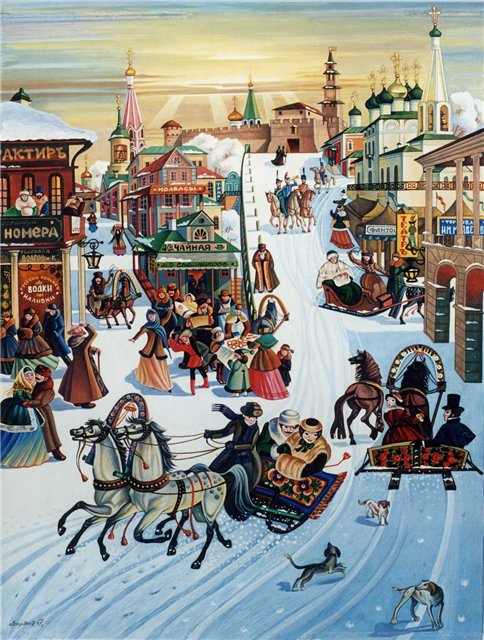 Четверг- «разгуляй». Это время называется Широкой Масленицей
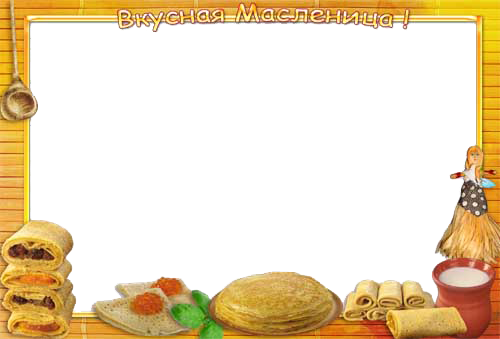 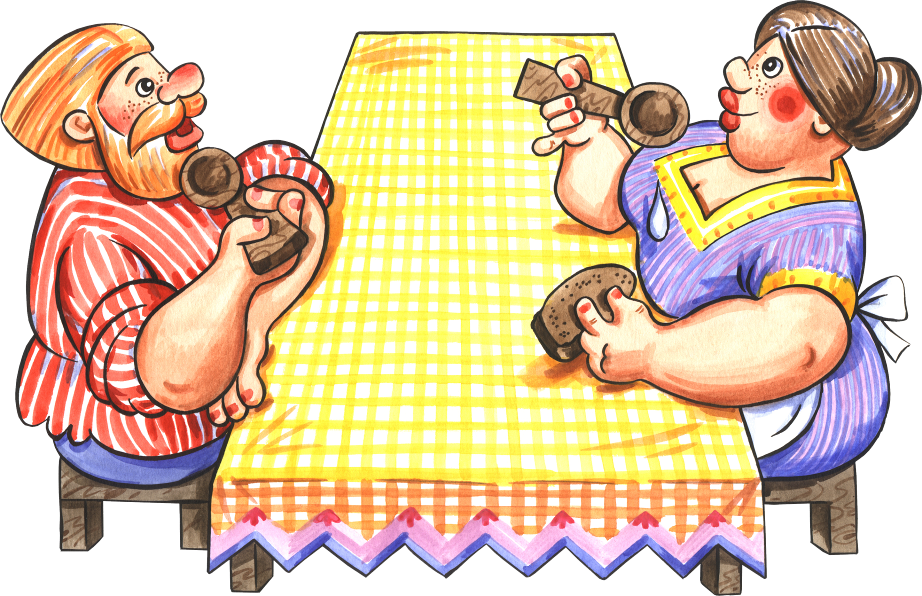 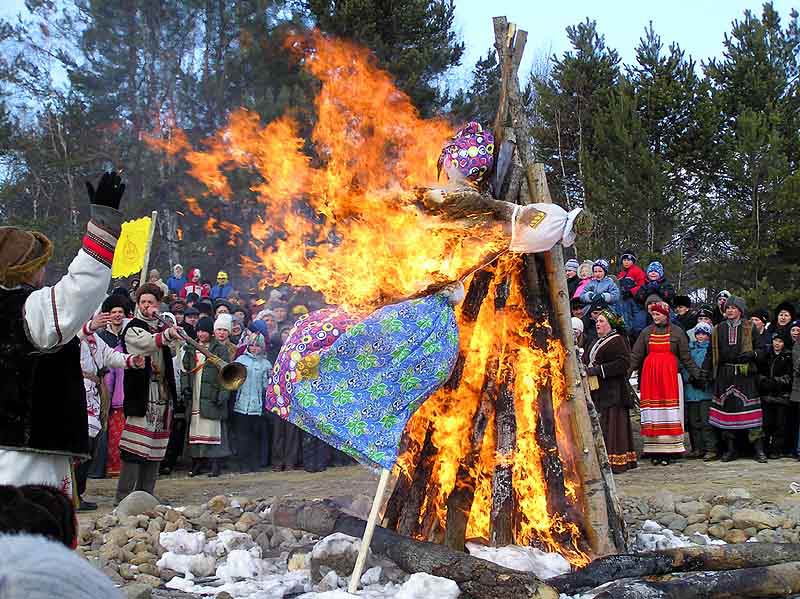 Пятница- «тёщины вечёрки»
Суббота – «золовкины посиделки».
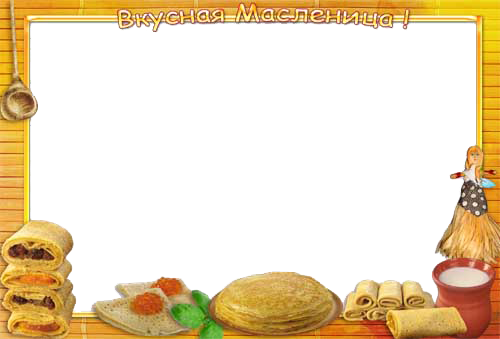 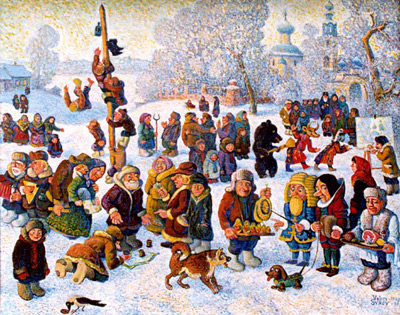 Воскресенье светлое
Быстро наступает.
Облегчают душу 
Все в « Прощёный день».
Чучело соломенное-
Зимушку сжигают, 
Нарядив в тулупчик, 
Валенки, ремень.
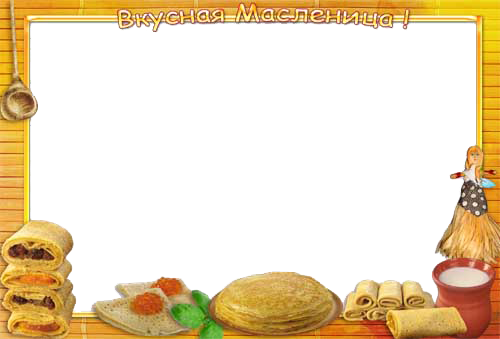 Куклы Масленки
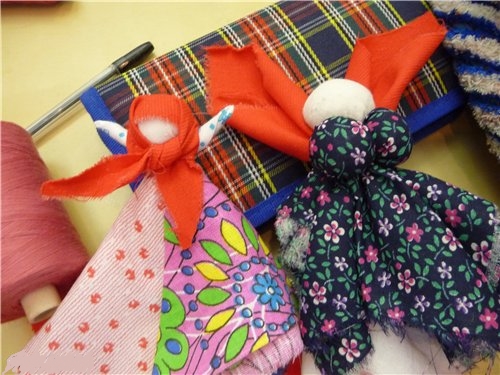 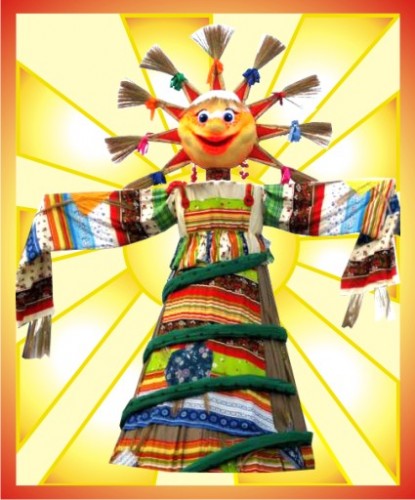 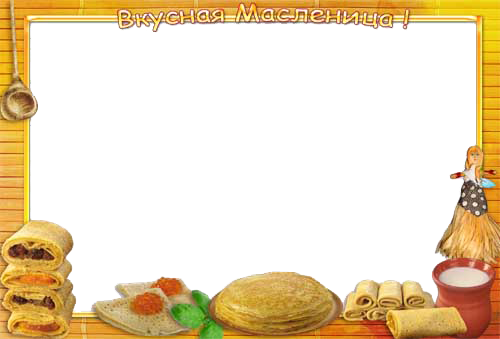 Изготовление Масленки в детском саду из сена
Для работы нам понадобятся: сено, нитки, шпажки, лоскуты, вата
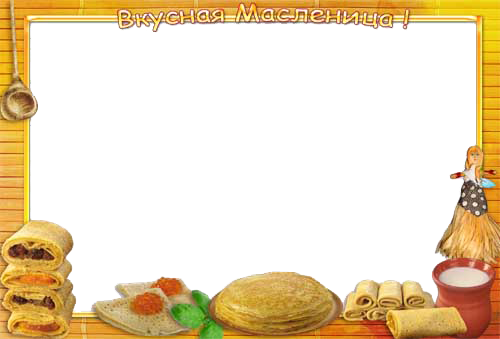 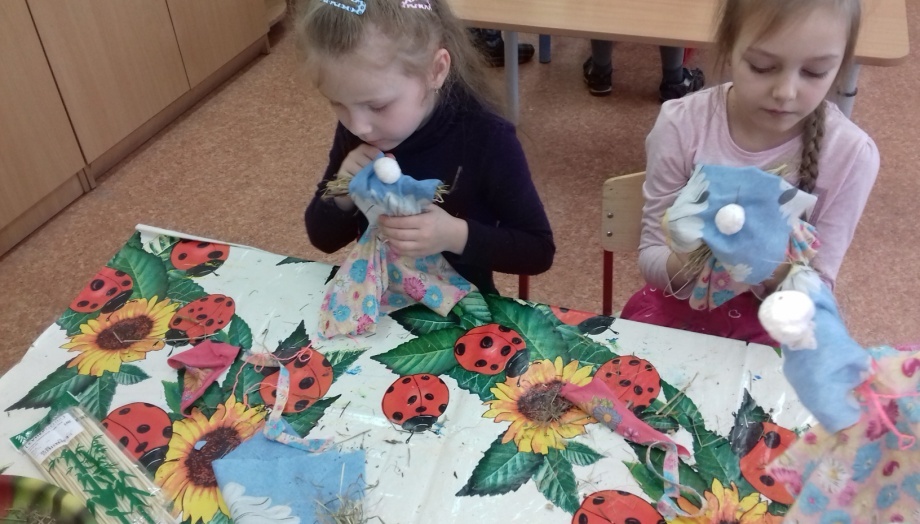 Сначала складываем сено пополам и делаем туловище, также изготавливаем руки
Соединяем детали шпажкой и делаем голову: закручиваем вату в лоскут и крепим на шпажку
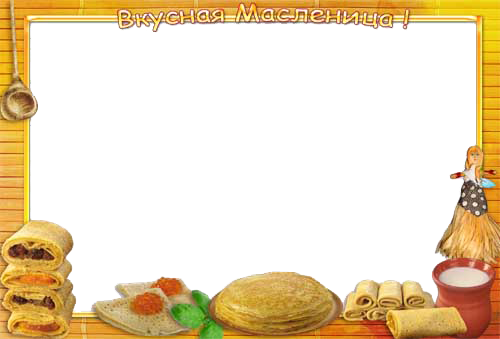 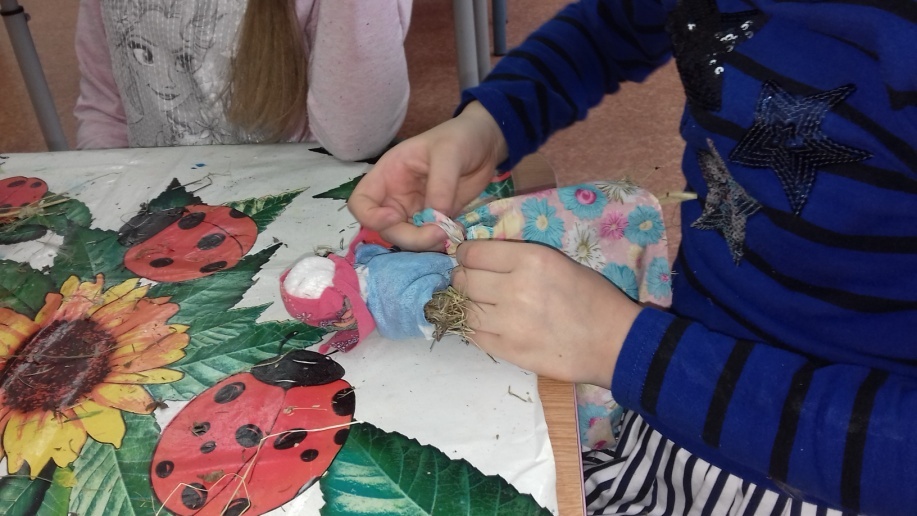 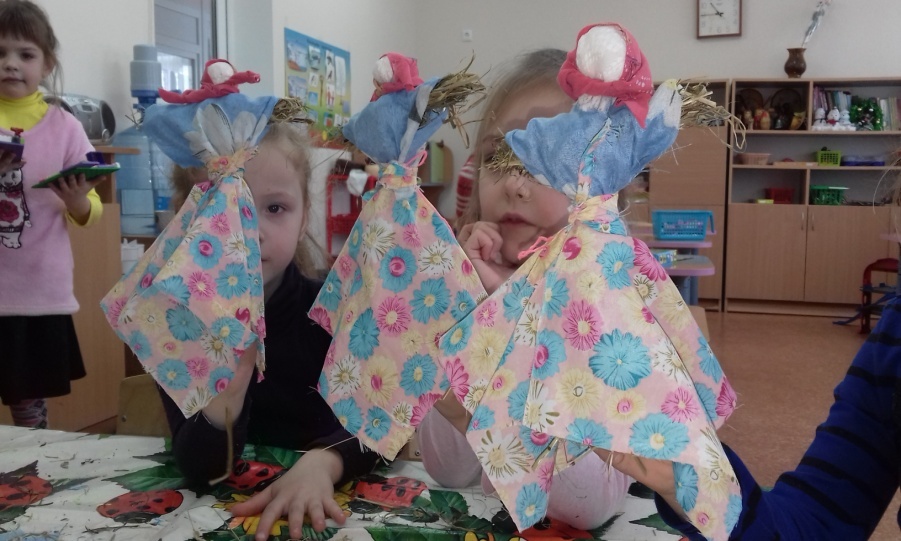 Одеваем наших кукол в одежду,
завязываем платочек
Кукла масленка готова!
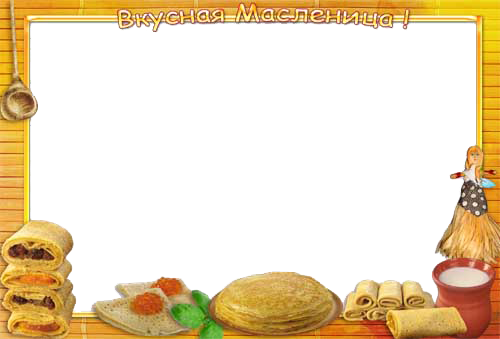 Ссылки на интернет – ресурсы:
www.pochemu4ka.ru

http://profymama.com/razvivalochka/matematika/dlya-doshkolyat.html

https://detstrana.ru

www.nsportal.ru

www.maam.ru
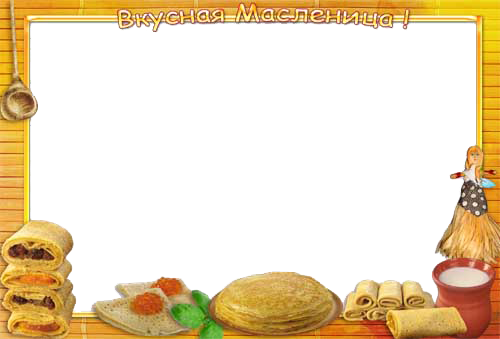 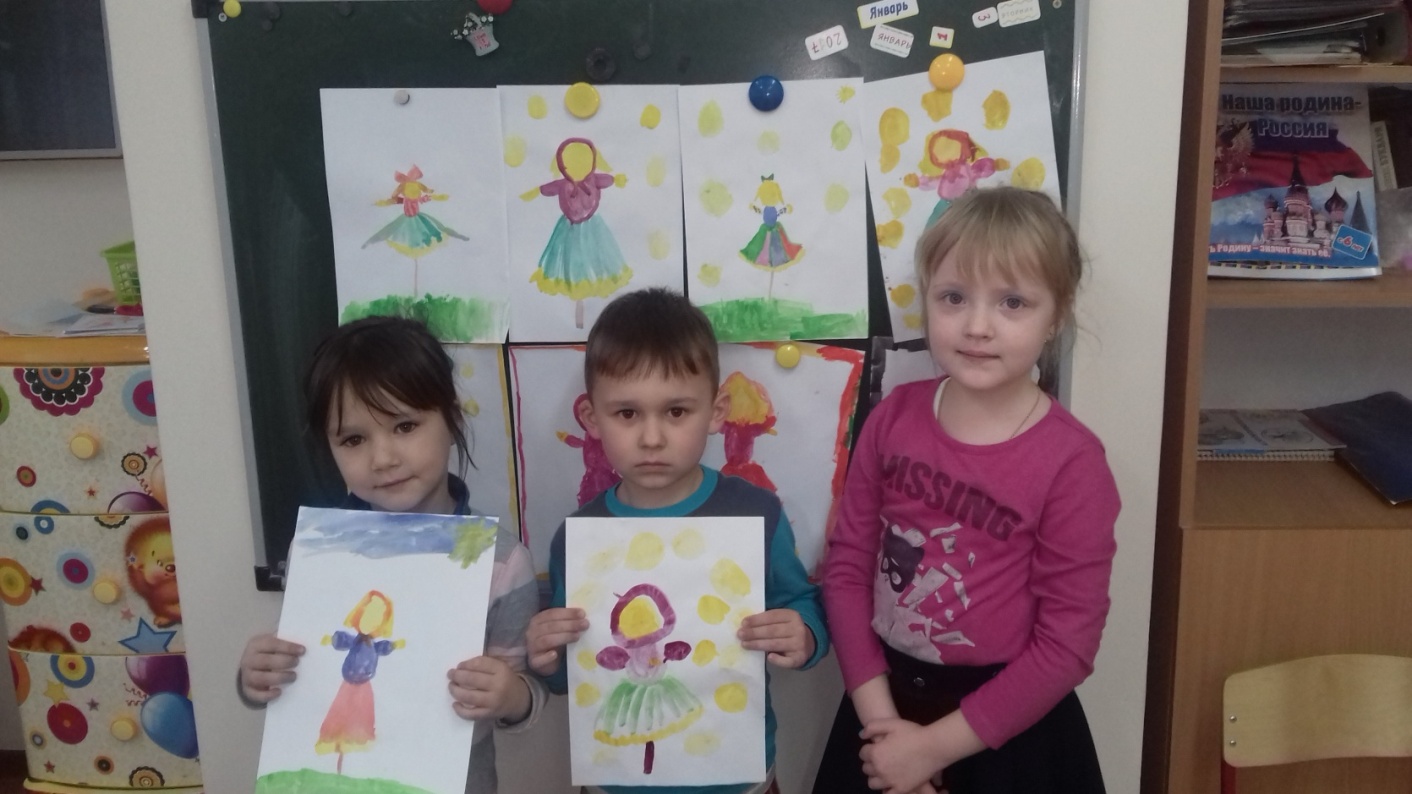 Спасибо за внимание!